МИНИСТЕРСТВО ОБРАЗОВАНИЯ И НАУКИ ДОНЕЦКОЙ НАРОДНОЙ РЕСПУБЛИКИГОСУДАРСТВЕННОЕ БЮДЖЕТНОЕ ПРОФЕССИОНАЛЬНОЕ ОБРАЗОВАТЕЛЬНОЕ УЧРЕЖДЕНИЕ«ДОНЕЦКИЙ ТЕХНИКУМ ХИМИЧЕСКИХ ТЕХНОЛОГИЙ И ФАРМАЦИИ»ЦИКЛОВАЯ КОМИССИЯ СОЦИАЛЬНО-ГУМАНИТАРНЫХ ДИСЦИПЛИНШКОЛА НАЧИНАЮЩЕГО ПРЕПОДАВАТЕЛЯ Тема: Основные требования к формированию УМК дисциплин междисциплинарных курсов и профессиональных модулей. Практическая часть: Составление примерного содержания УМК по читаемой дисциплине (МДК). Донецк 2023
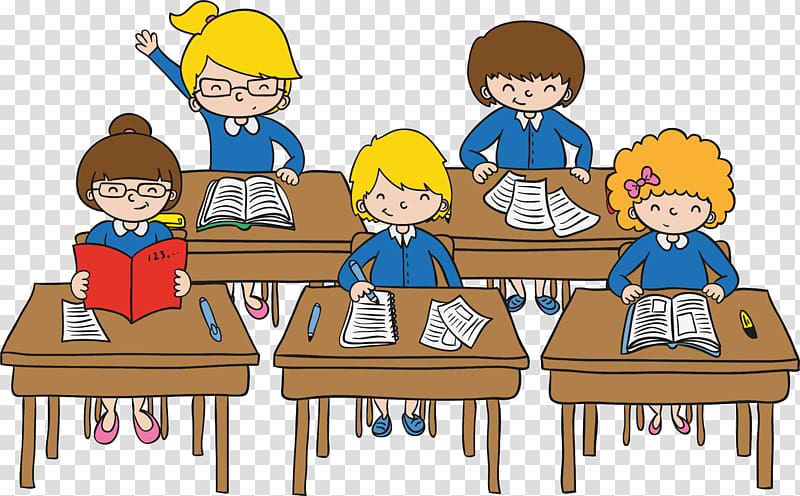 В 2022-2023 учебном году цикловой комиссией социально-гуманитарных дисциплин в соответствии с утвержденным планом работы  было подготовлено и проведено 27.02.2023 г. на электронных носителях техникума заседание школы начинающего преподавателя.            Методический материал для проведения данной школы подготовили председатель цикловой комиссии  Майоренко Т.Н., преподаватель иностранного языка Беликова Т.В.Тема: Основные требования к формированию УМК дисциплин междисциплинарных курсов и профессиональных модулей. Практическая часть: Составление примерного содержания УМК по читаемой дисциплине (МДК).
Реформирование системы профессионального образования в настоящее время требует обновления его содержания и предполагает изменения форм и методов обучения. Стремительное развитие передовых технологий в сфере производства, возросшие требования работодателей к уровню подготовки выпускников и переход к реализации ФГОС СПО, открыли новые возможности образовательного процесса. Все это, в свою очередь, влияет на модернизацию системы среднего профессионально образования, особенно в части создания учебно-методических комплексов.            Главная функция УМК заключается в том, что он выступает в качестве инструмента системно — методического обеспечения образовательного процесса по основной профессиональной образовательной программе, его предварительного проектирования. УМК объединяет в единое целое различные дидактические средства обучения, подчиняя их целям образования. Не только фиксирует, но и раскрывает требования к содержанию изучаемых дисциплин, МДК к знаниям, умениям и практическому опыту выпускников, формированию ряда общих и профессиональных компетенций, содержащихся в ФГОС по специальностям СПО, тем самым способствует его реализации, служит накоплению новых знаний, новаторских идей и разработок, стимулирует развитие творческого потенциала педагогов.
Процесс подготовки высококвалифицированного специалиста связан с постоянным повышением качества образовательного процесса.       Для того, чтобы достичь этой цели учреждение среднего профессионального образования должно постоянно совершенствовать и разрабатывать новые формы учебно-методического обеспечения процесса обучения студентов.Учебно-методический комплекс должен основываться на следующих принципах:- принцип целостности;- принцип детерминирования;- принцип модульности;- принцип эффективности, меж предметной связи;- принцип строго соответствия характеристикам ФГОС и учебного плана;- принцип соответствия программ достижениям науки и техники;- принцип комплексного подхода.
1. Учебно-методический комплекс по учебной дисциплине/ профессиональному модулю – это структурированный системный комплекс учебно-методических материалов, обеспечивающий качественное освоение обучающимися содержания учебной дисциплины/профессионального модуля и позволяющий эффективно формировать профессионально значимые компетенции. УМК, предназначен как для преподавателей, так и для обучающихся. Он позволяет и тем и другим оптимально организовать свое время и отвечает принципу «прозрачности образования.2. Учебно-методический комплекс ориентирован на:– развитие у обучающихся общих и профессиональных компетенций, необходимых для успешной профессиональной деятельности;– развитие рефлексивного опыта, гражданской позиции, способностей к решению проблем и задач;– формирование индивидуальной и коллективной ответственности за профессиональные действия.
4. Целью разработки и использования в образовательном процессе учебно-методического комплекса по образовательной программе (специальности/профессии/) СПО является организация образовательного процесса в соответствии с требованиями ФГОС СПО.5. Целью разработки и использования в образовательном процессе учебно-методического комплекса по дисциплине является организация образовательного процесса в соответствии с требованиями ФГОС СПО.6. Целью разработки и использования в образовательном  процессе учебно-методического комплекса по профессиональному модулю является организация образовательного процесса в соответствии с требованиями ФГОС СПО.
7. Разработка и использование УМК в образовательном процессе нацелены на решение следующих задач:- определение роли и места УД, МДК или ПМ в образовательной программе по профессии/специальности;- улучшение методического обеспечения образовательного процесса;создание учебно-методических материалов, необходимых для подготовки электронных учебников, электронных учебно-методических пособий;- систематизация содержания УД/ПМ с учетом достижений науки, техники и производства, требований работодателей;- оснащение учебного процесса учебно-методическими, справочными и другими материалами, способствующими качественной подготовке специалистов;- внедрение инновационных педагогических технологий и активных методов обучения в преподавании УД/ПМ согласно реализуемой технологии обучения на модульно-компетентностной основе;- правильное планирование и организация самостоятельной работы обучающихся, контроля результатов их обучения;- закрепление студентами усвоенного теоретического материала УД, МДК, ПМ, развития умений и практического опыта;- рациональное распределение учебного времени по разделам курса и видам учебных занятий;- обеспечение планирования и организации самостоятельной работы и её контроля;разработка фонда оценочных средств основных профессиональных образовательных программ по направлениям подготовки;- разработка оптимальной системы текущего, промежуточного и итогового контроля знаний студентов;- обеспечение возможности системного контроля качества  образовательного процесса.
Программные и учебно-методические материалы, включаемые в УМК, должны отражать современный уровень развития образования, предусматривать логически последовательное изложение учебного материала, использование современных методов и технических средств образовательного процесса, позволяющих обучающимся глубоко осваивать изучаемый материал и получать умения и навыки для его использования на практике.
Ориентировочный учебно-методический комплекс
Блок 1 НОРМАТИВНАЯ ДОКУМЕНТАЦИЯ1.1. Требования к результатам освоения основной профессиональной образовательной программы (выписка из ГОС СПО по специальности – модели выпускника).1.2. Требования к знаниям, умениям, практическому опыту по дисциплине (выписка из ГОС СПО по специальности).
Блок 2 ПРОГРАММНО-ПЛАНИРУЮЩАЯ ДОКУМЕНТАЦИЯ2.1. Примерная программа дисциплины (профессионального модуля) (при наличии).2.2. Рабочая учебная программа дисциплины (профессионального модуля), которая включает календарное планирование занятий.2.3. Комплект планов учебных занятий (междисциплинарных курсов) (технологических карт преподавателя).2.4. Перечень учебно-производственных работ и упражнений (для учебной практики), индивидуальных заданий (для практики по профилю специальности) с рабочей учебной программой практики.2.5. Детальные программы производственной практики (при необходимости).2.6. Графики целевых выходов руководителя практики на базы производственной практики, (практики по профилю специальности).
Блок 3 ОБЕСПЕЧЕННОСТЬ ДИСЦИПЛИНЫ УЧЕБНО-МЕТОДИЧЕСКОЙ ЛИТЕРАТУРОЙ3.1. Учебная литература (в том числе на электронном носителе):3.1.1. Учебники.3.1.2. Учебные пособия.3.1.3. Конспекты лекций.3.1.4. Справочники, задачники, хрестоматии.3.1.5. Каталоги, альбомы.3.2. Методическая литература:3.2.1. Методические пособия.3.2.2. Методические рекомендации, методические разработки, методические указания.
Блок 4 СРЕДСТВА ОБУЧЕНИЯ4.1. Комплект методического обеспечения аудиторных занятий (по дисциплине или междисциплинарному курсу):4.1.1. Рабочая тетрадь по дисциплине.4.1.2. Тематические «копилки»: комплекты технологических задач и производственных ситуаций, разработки деловых и ролевых игр и т.д.4.1.3. Методические рекомендации (указания) по выполнению лабораторно-практических работ.4.2. Методическое сопровождение учебной практики :4.2.1. Тематические «копилки» – комплекты инструкционных карт, технологических задач и производственных ситуаций, разработки деловых и ролевых игр и т.д.4.2.2. Методические рекомендации (указания) по выполнению практических работ.4.2.3. Критерии оценок по учебной практике.4.2.4. Методические рекомендации для руководителя производственной практики.
4.3. Методическое сопровождение практики по профилю специальности (для  ППССЗ):4.3.1. Образцы отчетной документации студентов по практике (дневники, структура отчета и т.п.).4.3.2. Методические рекомендации для студентов-практикантов.4.3.3. Критерии оценок по практике.4.3.4. Методические рекомендации для руководителя практики.4.4.	Учебно-наглядные пособия:4.4.1. Изобразительные пособия (схемы, таблицы, плакаты, чертежи и др.).4.4.2. Натуральные пособия (модели, макеты, муляжи, приборы и др.).4.4.3. Мультимедийные презентации.4.5.	Технические средства обучения.
Блок 5 СРЕДСТВА КОНТРОЛЯ5.1. Руководство по оценке общих и профессиональных компетенций.5.2. Памятка по оценке общих и профессиональных компетенций для обучающихся.5.3. Методический комплект «входного» контроля (при наличии) (вопросы и задания, критерии оценок).5.4. Методический комплект текущего (тематического) контроля по дисциплине (разделам междисциплинарных курсов): комплекты тестов, контрольных работ.5.5. Методический комплект итогового контроля по дисциплине (междисциплинарному курсу): вопросы к итоговому зачету или экзамену, критерии оценок по всем видам контроля.5.6. Методический комплект итогового контроля по профессиональному модулю.5.6.1 Комплекты практических работ по оценке компетенций профессионального модуля (программа квалификационного экзамена).
Блок 6 МЕТОДИЧЕСКОЕ ОБЕСПЕЧЕНИЕ ВНЕАУДИТОРНОЙ (САМОСТОЯТЕЛЬНОЙ) РАБОТЫ.6.1 Комплект методического обеспечения самостоятельной (внеаудиторной) работы:6.2.1. Вопросы и методические рекомендации по подготовке к семинарским занятиям, разработке и выполнению проектных заданий и др..6.2.2. Тематика и методические рекомендации по работе над рефератом, докладом, сообщением; комплекты кейсов и др..6.2.4. Методические рекомендации по другим видам самостоятельной работы студентов.
Блок 7 МЕТОДИЧЕСКОЕ ОБЕСПЕЧЕНИЕ КУРСОВОГО ПРОЕКТИРОВАНИЯ (РАБОТЫ).7.1. Методическое обеспечение курсового проектирования: - перечень тем,- указатель литературы, - методические рекомендации по выполнению и оформлению курсовых работ,- образцы курсовых проектов (работ).
Блок 8 МЕТОДИЧЕСКОЕ ОБЕСПЕЧЕНИЕ ДИПЛОМНОГО ПРОЕКТИРОВАНИЯ (РАБОТЫ).8.1. Методическое обеспечение дипломного проектирования:- тематика дипломных проектов (работ);- перечень литературы;- графики индивидуальной работы;- методические рекомендации для подготовки и оформления дипломных проектов (работ).
Блок 9 МЕТОДИЧЕСКОЕ ОБЕСПЕЧЕНИЕ ГОСУДАРСТВЕННОЙ ИТОГОВОЙ АТТЕТСАЦИИ.9.1 Программа Государственной итоговой аттестации по специальности;9.2. Методические рекомендации по выполнению выпускной квалификационной работы по специальности. Блок 10 ПЕРЕЧЕНЬ ОБОРУДОВАНИЯ КАБИНЕТА (ЛАБОРАТОРИИ).
УМК содержит следующие материалы:– титульный лист:   наименование учебной дисциплины/профессионального модуля, по которой был составлен УМК;    код и наименование специальности по ГОС СПО,    Ф.И.О. составителя (составителей) УМК;    год составления УМК;    отметка о рассмотрении УМК на заседании соответствующей цикловой комиссии и утверждении заместителем директора по учебной работе.– лист содержания УМК (приводится список основных документов и учебно-методических материалов, входящих в состав УМК);
– нормативная и учебно-методическая документация (данный раздел включает блок 1 Нормативной документации и блок 2 Программно-планирующей документации);– учебно-информационные материалы (включают блок 3 Обеспеченность дисциплины учебно-методической литературой);– учебно-методические материалы по УД/ПМ (Блок 4 Средства обучения);– комплект материалов фонда оценочных средств (Блок 5 Средства контроля);– методический комплект для организации внеаудиторной самостоятельной работы (блок Методическое обеспечение внеаудиторной работы);– методический комплект по курсовому и дипломному проектированию Блоки – Методическое обеспечение курсового и дипломного проектирования;– программа ГИА (блок – Методическое обеспечение ГИА).
Все листы УМК должны быть пронумерованы: номер 1 присваивается титульному листу; номера листов ставятся в правом нижнем углу; нумерация листов должна совпадать с нумерацией, указанной в оглавлении. Учебно-методические комплексы готовятся для использования на различных носителях информации (книжная продукция, CD-ROM, и др.). На базе подготовленных УМК разрабатываются сетевые электронные учебные курсы.
ПРАКТИЧЕСКАЯ ЧАСТЬ: СОСТАВЛЕНИЕ ПРИМЕРНОГО СОДЕРЖАНИЯ УМК ПО     ЧИТАЕМОЙ        ДИСЦИПЛИНЕ (МДК)                          Используя методические указания по составлению УМК, а также научную и методическую литературу, заполните таблицу 1. Элементы УМК по блокам и таблицу 2. Анализ видов УМК и диагностики учебных достижений студентов на примере преподаваемой учебной дисциплины (МДК) Таблица 1 – Элементы УМК по основным блокам
Таблица 2 - Анализ видов УМК и диагностики учебных достижений студентов на примере преподаваемой учебной дисциплины, МДК____________________________________
Литература:    1. Гусева Р. П. Методическая готовность преподавателей к созданию комплексного учебно-методического обеспечения образовательного процесса.// Среднее профессиональное образование, 2003, №3.  2. Макаров А. В., Трофимова З. П., Вязовкин В. С., Гафарова Ю. Ю. Учебно-методический комплекс: модульная технология разработки: Учебно-методич. пособие — Мн. РИВШ БГУ, 2001. — 118 с.    3. Фоминых, И. В. Роль учебно-методического комплекса в обеспечении качества образования / И. В. Фоминых. — Текст : непосредственный // Теория и практика образования в современном мире : материалы VI Междунар. науч. конф. (г. Санкт-Петербург, декабрь 2014 г.). — Санкт-Петербург : Заневская площадь, 2014. — С. 307-309. — URL: https://moluch.ru/conf/ped/archive/145/6767/ (дата обращения: 23.02.2023). 4. Щепотин А. Ф., Чекулаев М. А., Сосонко В. Е., Шеховцев А. П. Комплексное учебно-методическое обеспечение образовательного процесса в средних профессиональных учебных заведениях. М.: ИПР СПО, 2002 2.